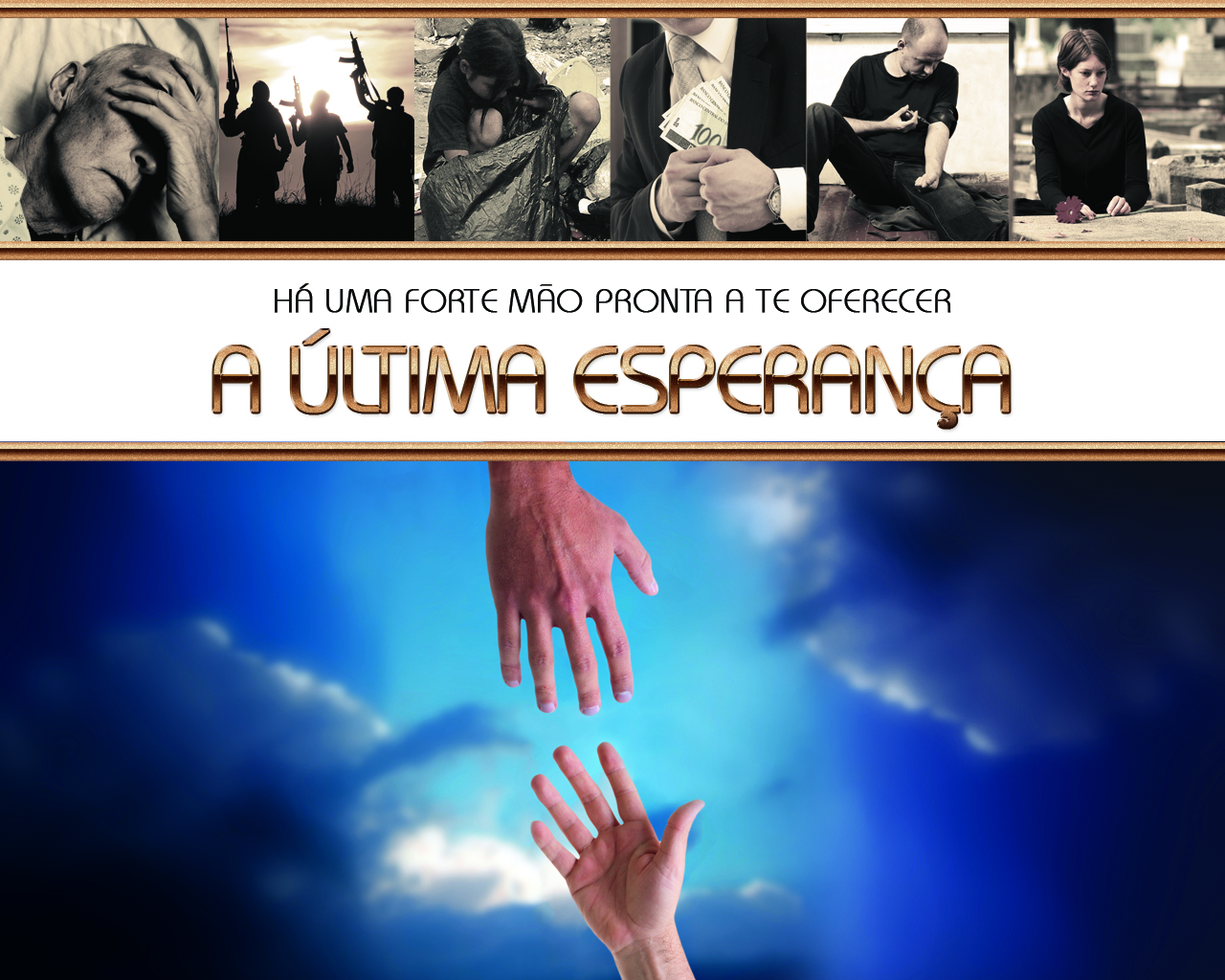 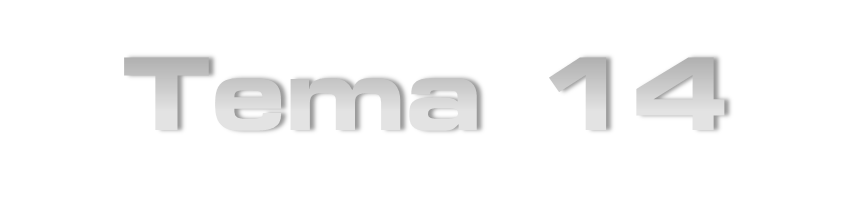 A ESPERANÇA DA VOLTA DE JESUS
João 14:1-3
“Não se turbe o vosso coração; credes em Deus, crede também em Mim.”
João 14:1-3
Na casa de meu Pai há muitas moradas. Se assim não fora, Eu vo-lo teria dito. Pois vou preparar-vos lugar.
João 14:1-3
E, quando Eu for e vos preparar lugar, voltarei e vos receberei para Mim mesmo, para que, onde Eu estou, estejais vós também.”
O pecado trouxe dor, sofrimento, separação de Deus e finalmente a morte!
Romanos 6:23
“Porque o salário do pecado é a morte, mas o dom gratuito de Deus é a vida eterna em Cristo Jesus, nosso Senhor.”
João 3:16
“Deus amou o mundo de tal maneira, que enviou Seu único Filho, para que todo o que nele crê não pereça, mas tenha a vida eterna.”
Jesus foi traído por Seus amigos, preso, julgado injustamente e finalmente condenado à morte
Atos 1:9-11
“Ditas estas palavras, foi Jesus elevado às alturas, à vista deles, e uma nuvem O encobriu dos seus olhos.
Atos 1:9-11
E, estando eles com os olhos fitos no céu, enquanto Jesus subia, eis que dois varões vestidos de branco se puseram ao lado deles.
Atos 1:9-11
e lhes disseram: Varões galileus, por que estais olhando para as alturas? Esse Jesus que dentre
Atos 1:9-11
vós foi assunto ao céu virá do modo como o vistes subir.”
A BENDITA PROMESSA
João 14:1-3
“Não se turbe o vosso coração... Virei outra vez.”
NOSSA GRANDE ESPERANÇA
João 14:1-3
“Não se turbe o vosso coração; credes em Deus, crede também em Mim.”
João 14:1-3
Na casa de meu Pai há muitas moradas. Se assim não fora, Eu vo-lo teria dito. Pois vou preparar-vos lugar.
João 14:1-3
E, quando Eu for e vos preparar lugar, voltarei e vos receberei para Mim mesmo, para que, onde Eu estou, estejais vós também.”
SINAIS DE ESPERANÇA
Mateus 24:3-5
“No monte das Oliveiras, achava-se Jesus assentado, quando se aproximaram dele os discípulos, em particular,
Mateus 24:3-5
e lhe pediram: Dize-nos QUANDO sucederão estas coisas e que sinal haverá da tua vinda e da consumação do século.
Mateus 24:3-5
E ele lhes respondeu: Vede que ninguém vos engane. 
Porque virão muitos em Meu nome,
Mateus 24:3-5
dizendo: Eu sou o Cristo, e enganarão a muitos.”
Mateus 24:6
“E, certamente, ouvireis falar de guerras e rumores de guerras; vede, não vos assusteis, porque é
Mateus 24:6
necessário assim acontecer, mas ainda não é o fim.”
Mateus 24:6
Guerras;
Rumores de guerras;
Não vos assusteis;
É necessário acontecer;
Ainda não é o fim;
Mateus 24:7
“Porquanto se levantará nação contra nação, reino contra reino, e haverá fomes e terremotos em vários lugares.”
Mateus 24:8
“Porém tudo isto é o princípio das dores.”
Mateus 24:12
“E, por se multiplicar a iniquidade, o amor se esfriará de quase todos.”
Mateus 24:13
“Aquele, porém, que perseverar até o fim, esse será salvo.”
Mateus 24:14
“E será pregado este evangelho do reino por todo o mundo, para testemunho a todas as
nações. Então, virá o fim.”
Hebreus 10:37
“Porque, ainda dentro de pouco tempo, Aquele que vem virá e não tardará.”
COMO SERÁ A VOLTA DE NOSSO SENHOR JESUS?
“Filho, chegou a hora, vá buscar meus filhos, aqueles por quem Você morreu!”
Apocalipse 14:14
“Olhei, e eis uma nuvem branca, e sentado sobre a nuvem um semelhante a filho de homem, tendo
Apocalipse 14:14
na cabeça uma coroa de ouro e na mão uma foice afiada.”
I Tessalonicenses 4:16-17
“Porquanto o Senhor mesmo, dada a Sua palavra de ordem, ouvida a voz do arcanjo,
I Tessalonicenses 4:16-17
ressoada a trombeta de Deus, descerá dos céus, e os mortos em Cristo ressuscitarão primeiro;
I Tessalonicenses 4:16-17
depois, nós, os vivos, os que ficarmos, seremos arrebatados juntamente com eles, entre nuvens,
I Tessalonicenses 4:16-17
para o encontro do Senhor nos ares, e, assim, estaremos para sempre com o Senhor.”
Este mundo ficará vazio e escuro, Satanás estará preso aqui, tudo estará destruído.
Enquanto isto, o povo de Deus estará no céu, vivendo e reinando com Cristo.
COMO SERÁ A VOLTA DE JESUS?
Todo olho O verá  (Apo. 1:7).
Será visível.
Será real.
Com todos os milhões de anjos.
Não pisará na terra.
Marchando sobre as nuvens.
Ficará nas nuvens (I Tess. 4:16 e 17).
Ele virá com poder e muita glória (Mateus 24:30 e 31).
O QUE ACONTECERÁ?
Jesus voltará à esta terra novamente.
Descerá do céu a nova Jerusalém, a cidade santa.
O povo de Deus descerá dentro da santa cidade.
A terra será iluminada novamente.
Os ímpios ressuscitarão para receber a recompensa final.
O inimigo será solto por pouco tempo.
Ocorrerá a última fase do juízo final.
Os ímpios verão os momentos de oportunidades que Deus lhes concedeu e infelizmente rejeitaram.
Todo joelho se dobrará diante de Jesus.
Jesus Cristo dará as boas vindas aos justos (Mat. 25:34).
Dará a sentença final aos ímpios (Mat. 25:41).
Os ímpios, movidos pelo inimigo, tentarão invadir a cidade santa, mas, descerá fogo do céu para consumi-los.
O fogo purificará a terra, o mal será destruído para sempre, nunca mais haverá pecados, nem o mal se levantará por duas vezes.
O caráter de Deus estará vindicado, todo o universo proclamará que Deus é amor!
Deus fará tudo novo de novo, enfim teremos um novo céu e uma nova terra, para sempre.
Como proceder para ter a vida eterna?
Estudar a Bíblia todos os dias.
Viver uma vida de oração.
Aceitar Jesus como Salvador e Senhor.
Obedecer aos Dez Mandamentos.
Nascer de novo da água e do Espírito.
Testemunhar acerca de Jesus, como um verdadeiro evangelista.
Permanecer fiel até o fim, pela graça de Deus.
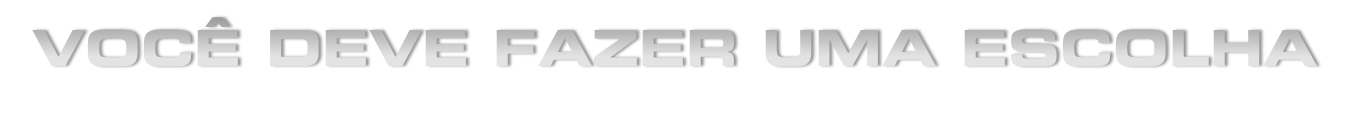 Você deseja aceitar o plano de Deus para sua vida?